Quarks
Throughout the 1950 – 1960s, a huge variety of additional particles was found in scattering experiments. This was referred to as the “particle zoo”.
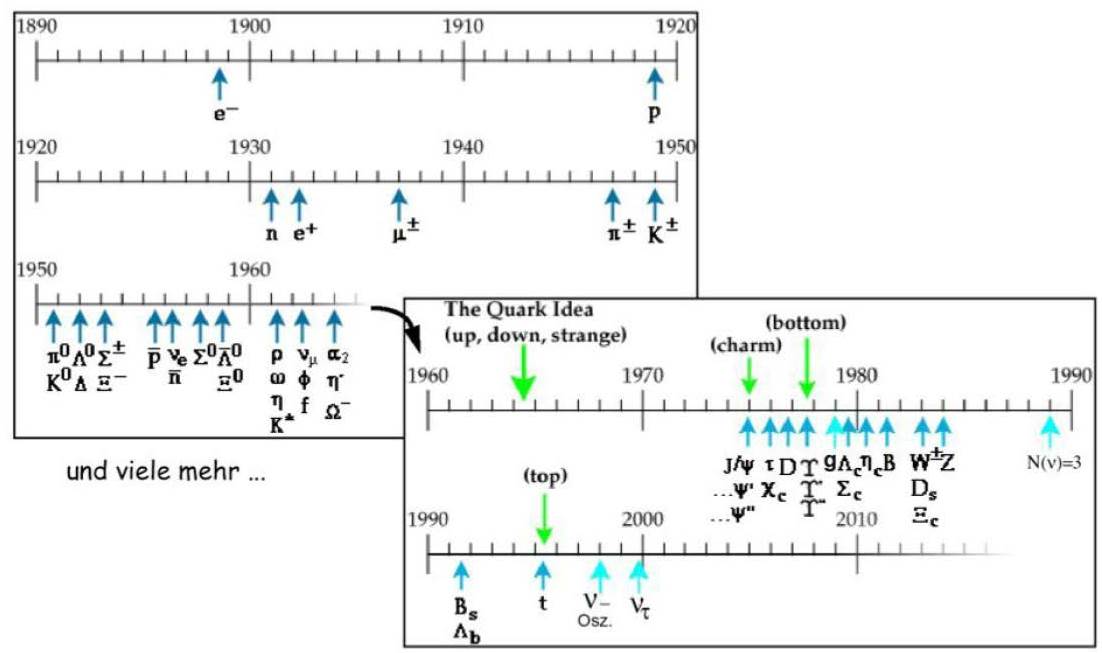 today > 200 particles listed in Particle Data Group
already 20 particles discovered
Particle Data Group Baryon Listing
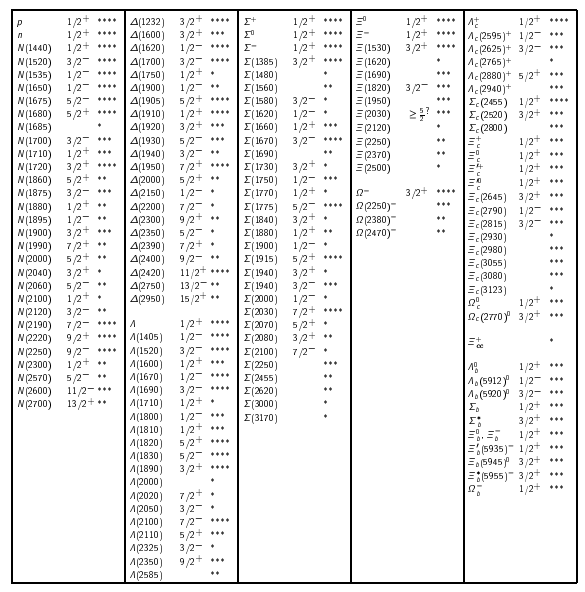 Particle Data Group Meson Listing
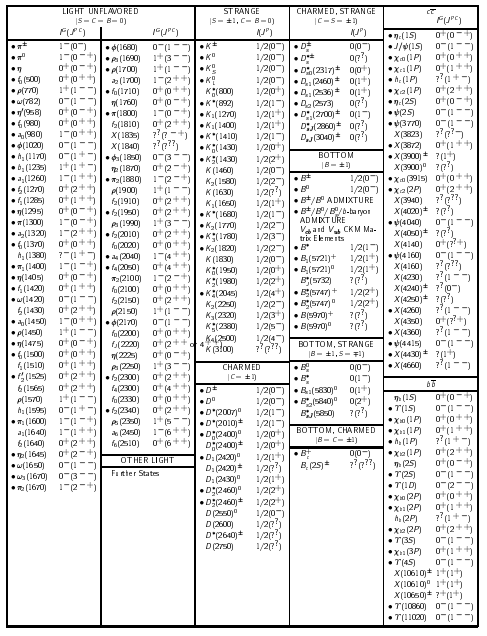 Quarks
To escape the “particle zoo”, the next logical step was to investigate whether these patterns could be explained by postulating that all Baryons and Mesons are made of other particles. These particles were named Quarks.

 As far as we know, quarks are like points in geometry.

 Quarks possess fractional electric charges (-1/3, 2/3).

 Quarks are spin ½ fermions, subject to all kind of interactions.

 Quarks and their bound states are the only particles which interact strongly.

 After extensively testing this theory, scientists now suspect that quarks and electrons are fundamental.

An elementary particle or fundamental particle is a particle not known to have substructure. If an elementary particle truly has no substructure, then it is one of the basic particles of the universe from which all larger particles are made.
Quarks
The quark model: baryons and antibaryons are bound states of three quarks, and mesons are bound states of a quark and antiquark.

Analogously to leptons, quarks occur in three generations:



Corresponding antiquarks are:
Quantum Numbers and Flavours
No composite hadrons are formed that contain the top (anti) quark
Fractional Charges and Unseen Quarks
Some Examples of Baryons
Quark numbers for up and down quarks have no name, but just like any other flavour, they are conserved in strong and electromagnetic interactions.

Baryons are assigned own quantum number B. B = 1 for baryons, B = -1 for antibaryons and B = 0 for mesons.
Some Examples of Mesons
Majority of hadrons are unstable and tend to decay by the strong interaction to the state with the lowest possible mass (lifetime about 10-23 s).

 Hadrons with the lowest possible mass for each quark number (S, C, etc.) may live significantly longer before decaying weakly (lifetimes 10-7 – 10-13 s). Such hadrons are called stable particles.
J = 0 Meson Octet
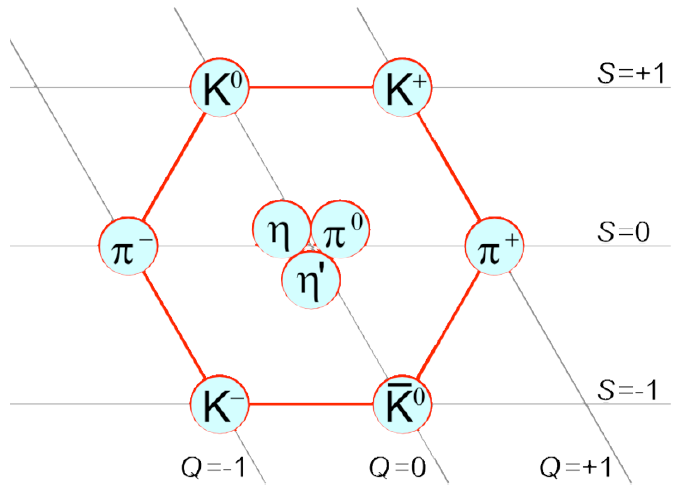 Isospin
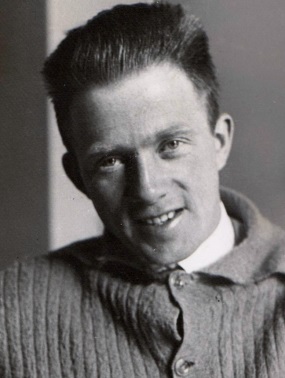 Isospin was invented by Heisenberg to explain the apparent fact that the strong interaction does not distinguish between neutron and proton.
Werner Heisenberg
We postulate that Isospin is conserved in the strong interaction, but not in the electromagnetic (or weak) interaction.
I = ½ Baryon Octet
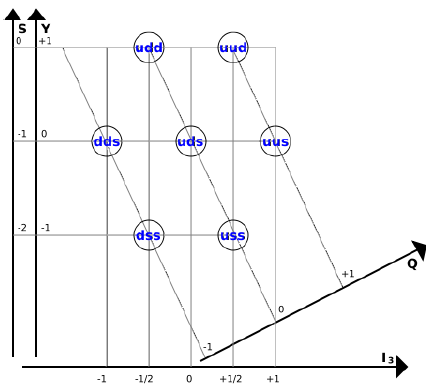 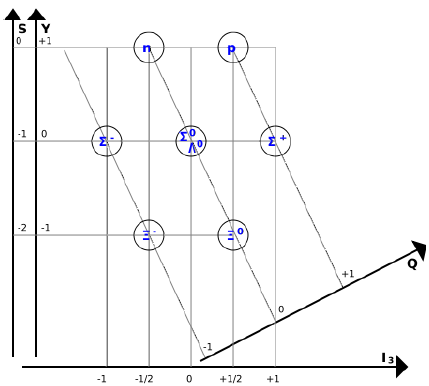 Electric charge (Q):
I = 3/2 Baryon Decouplet
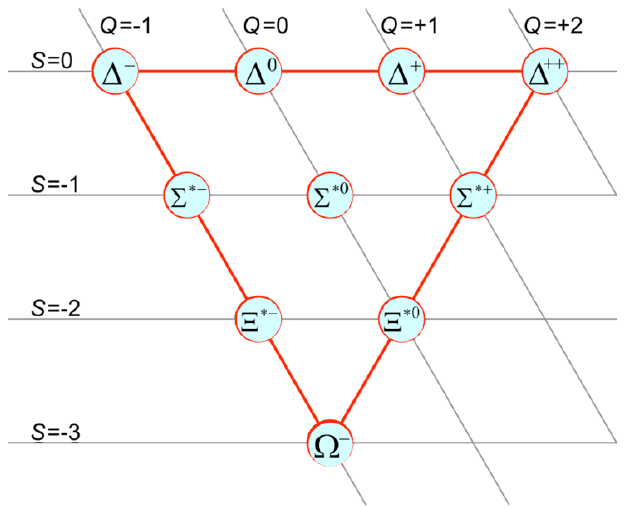 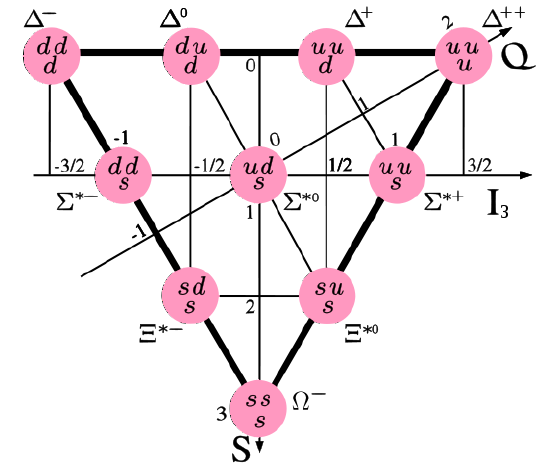 Electric charge (Q):
Why colored Quarks?
Three Generations
    I            II             III
Force 
Carriers
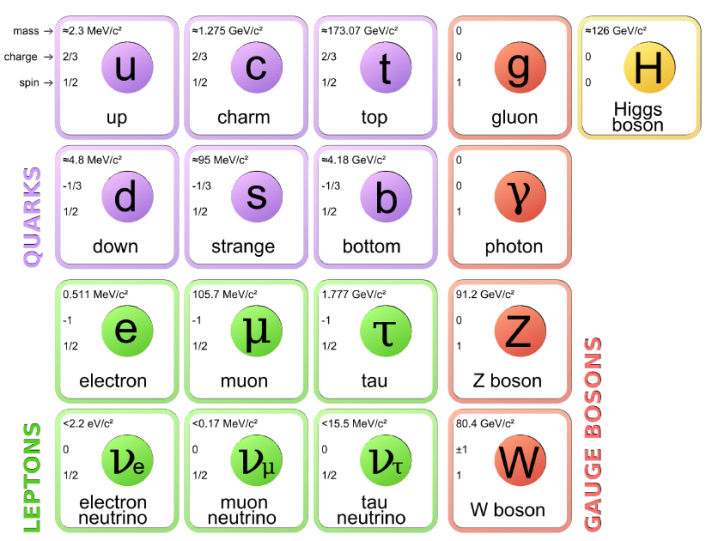 Strong Interactions



Electromagnetism



Weak Interactions
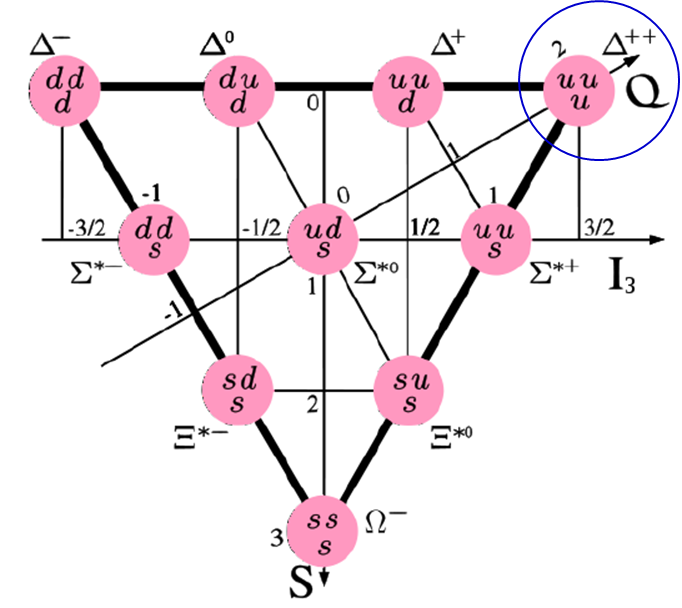 Eight gluon colors
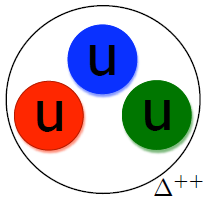 Pauli principle
Why Quarks need Color?
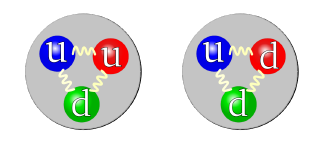 “Color charge” has nothing to do with visible colors, it is just a convenient naming convention for a mathematical system physicists developed to explain their observations about quarks in hadrons.
Quarks
Free quarks are not observed
There is an elegant explanation for this:

 Every quark possesses a new quantum number: the color.  There are three different colors, thus each quark can have three distinct color states.

 Colored objects can not be observed.

 Therefore quarks must confine into hadrons immediately upon appearance.
Fractional Charges and Unseen Quarks
Problems arose with introducing quarks:
 Fractional charge – never seen before
 Quarks are not observable
 Not all quark combinations exist in nature
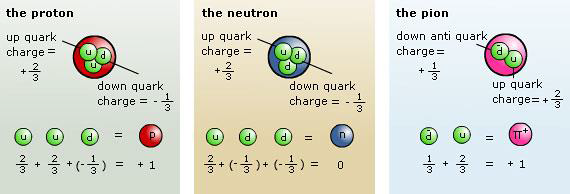 Color charge of quarks
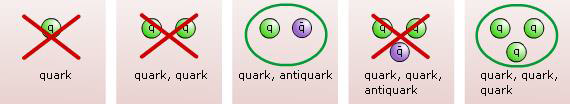 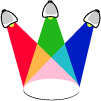 Just like the combination of red and blue gives purple, the combination of certain colors give white. One example is the combination of red, green and blue.
Color of the Quarks – Quantum Chromodynamics
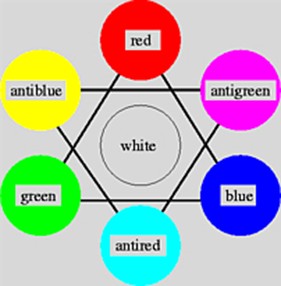 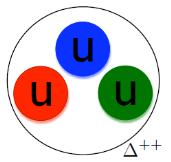 Quantum Chromodynamics
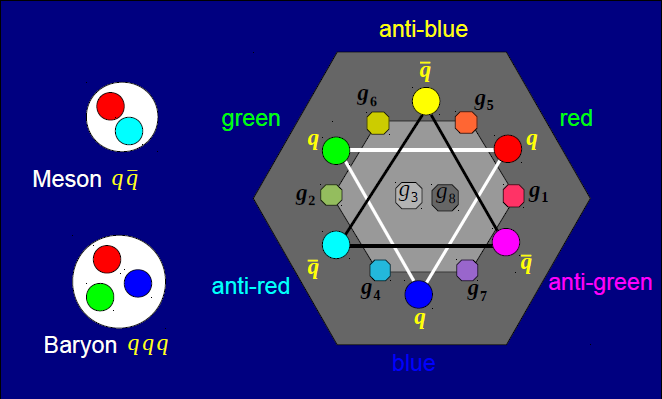 Gluon
The force carrier between color-charged quarks is called “Gluon”

 The gluon is a vector boson, like the photon, and has a spin of 1.

 Gluons are carrying two colors. The eight gluon colors are:
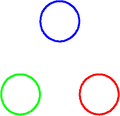 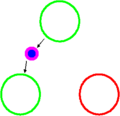 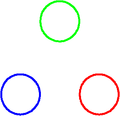 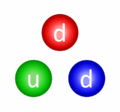 A hadron with 3 quarks (red, green, blue) before a color change
Blue quark emits a blue-antigreen gluon
Green quark has absorbed the blue-antigreen gluon and is now blue; color remains conserved
Interaction inside a neutron
SU(4) Flavor
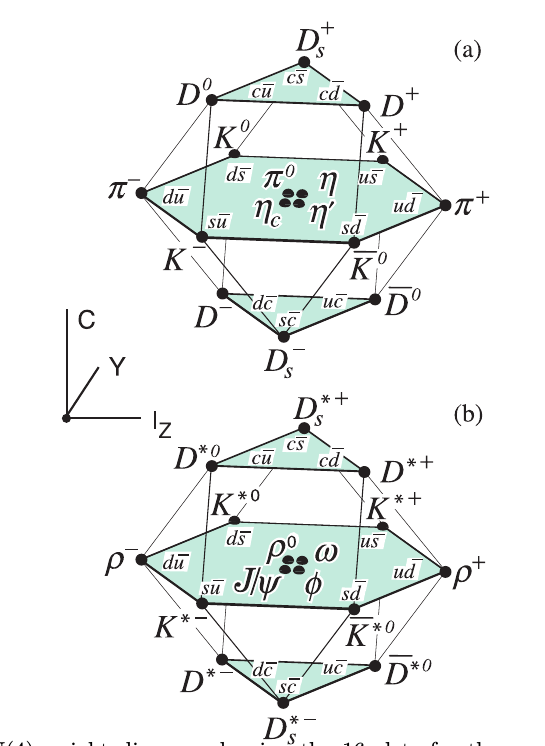 4th charm quark:
J = 0
J = 1
Gluons and Quarks
The quarks in a given hadron madly exchange gluons. For this reason, physicists talk about the color-force field which consists of the gluons holding the bunch of quarks together.
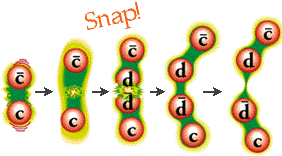 Quarks cannot exist individually because the color force increases as they are pulled apart.
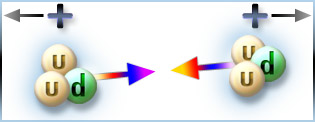 What holds the nucleus together? 
Since positive protons repel each other with electromagnetic force, and protons and neutrons are color-neutral.
The strong force between the quarks in one proton and the quarks in another proton is strong enough to overwhelm the repulsive electromagnetic force.